ZHENIT E-learning programme #3 - Webinar
CNR
Dr. Andrea Frazzica
Index
1) Survey of existing technologies for WHR on board 
2) Main features of ZHENIT technologies 
3) Modelling aspects
Background information:
Roughly 3% of total GHG emissions are currently due to vessels above 100 tons1.
The international trade are expanding while the IMO is targeting a reduction of GHG by 50% withing 20502,3.
Among the different approaches to improve shipping efficiency, waste heat recovery (WHR) can allow maximizing the energy contained in fuel (currently only 50% of it converted in mechanical energy).
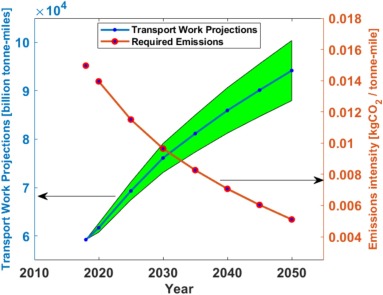 1 P. Balcombe, et al. How to decarbonise international shipping: Options for fuels, technologies and policies, 2019
2IMO et al., “Third IMO Greenhouse Gas Study 2014,” International Maritime Organization (IMO), p. 327, 2014, doi: 10.1007/s10584-013-0912-3.
3U. Nations, “Take urgent action to combat climate change and its impacts,” sdgs.un.org. 2022
On-board energy system4:
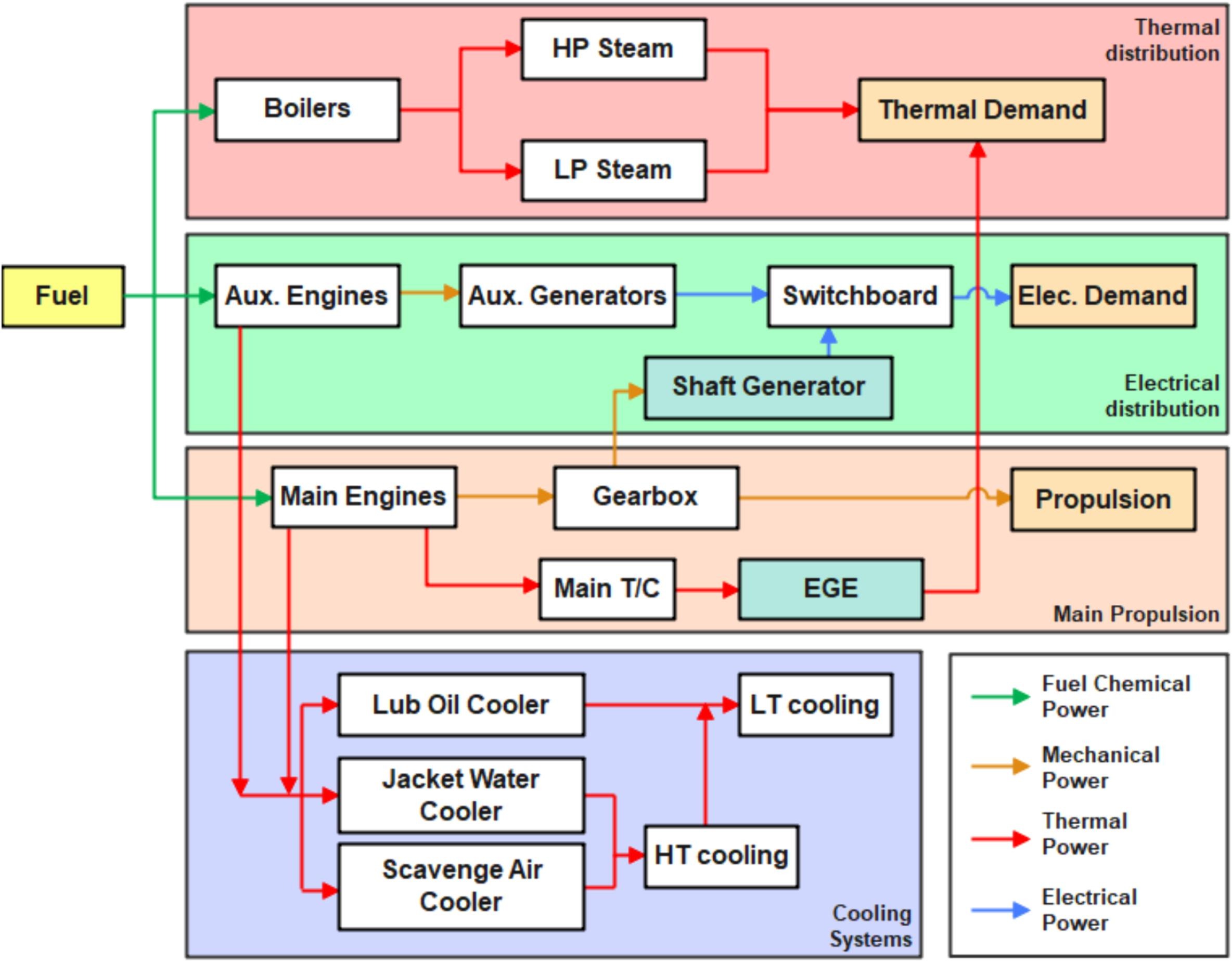 4 R.Fisher et al. Innovative waste heat valorisation technologies for zero-carbon ships − A review. 2024
Waste heat potential on board4:
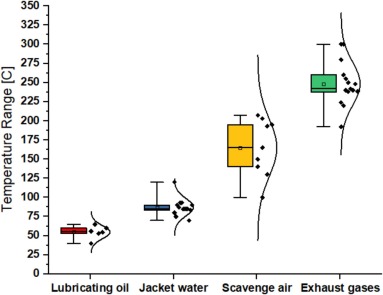 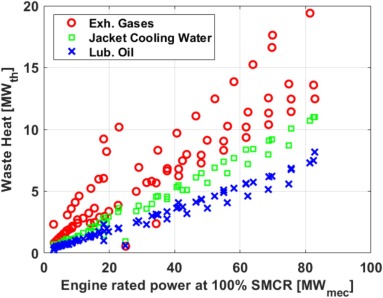 Different temperature levels of WH
Potential to harvest up to 40% of WH
4 R.Fisher et al. Innovative waste heat valorisation technologies for zero-carbon ships − A review. 2024
Classification of WHR technologies4:
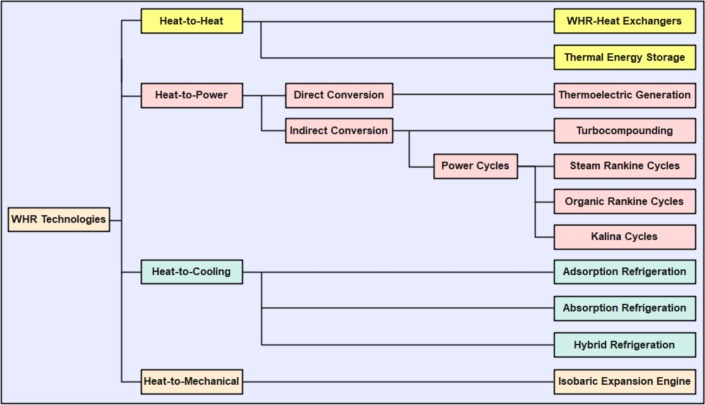 4 R.Fisher et al. Innovative waste heat valorisation technologies for zero-carbon ships − A review. 2024
Heat-to-Heat technologies4:
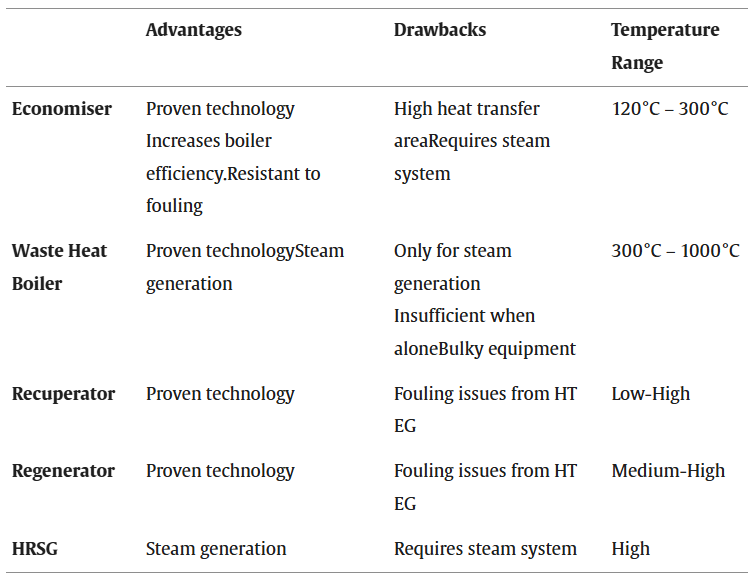 4 R.Fisher et al. Innovative waste heat valorisation technologies for zero-carbon ships − A review. 2024
Heat-to-power technologies – Combined steam and power turbine:
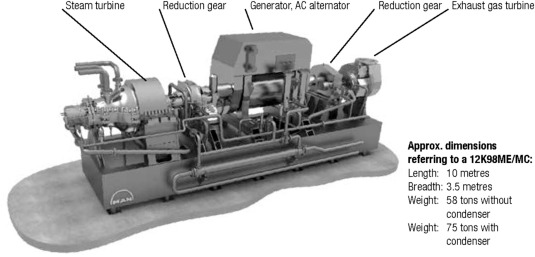 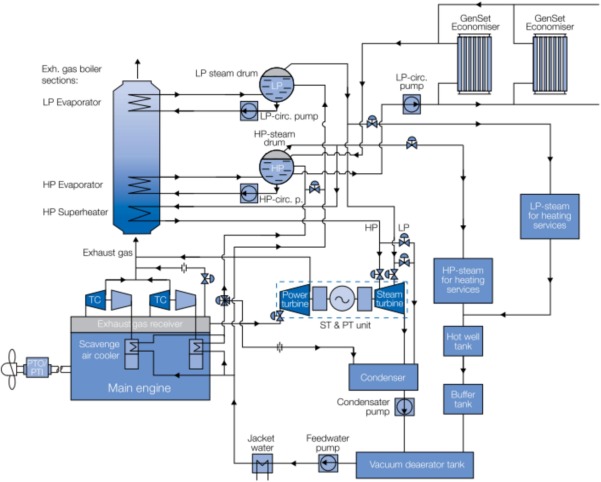 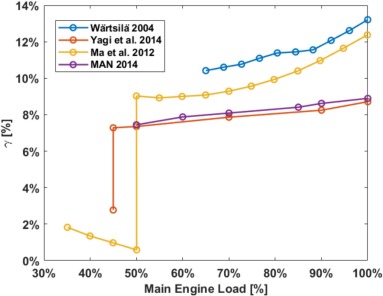 5M. A. N. D. & Turbo, “Waste Heat Recovery System (WHRS),” 2014.
Heat-to-power technologies – Organic Rankine Cycles4:
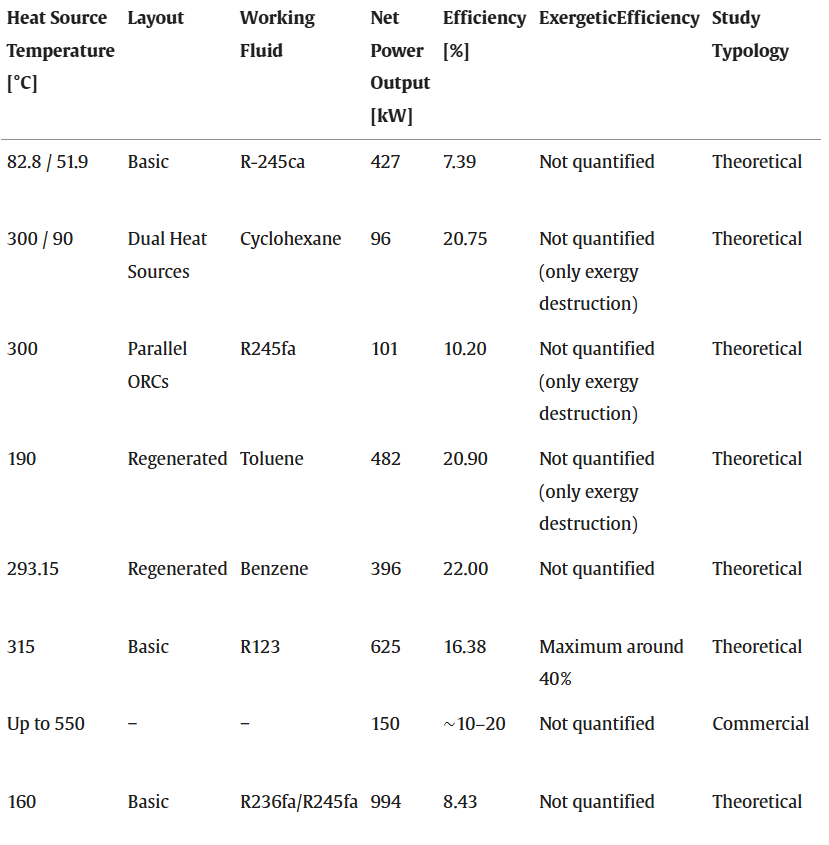 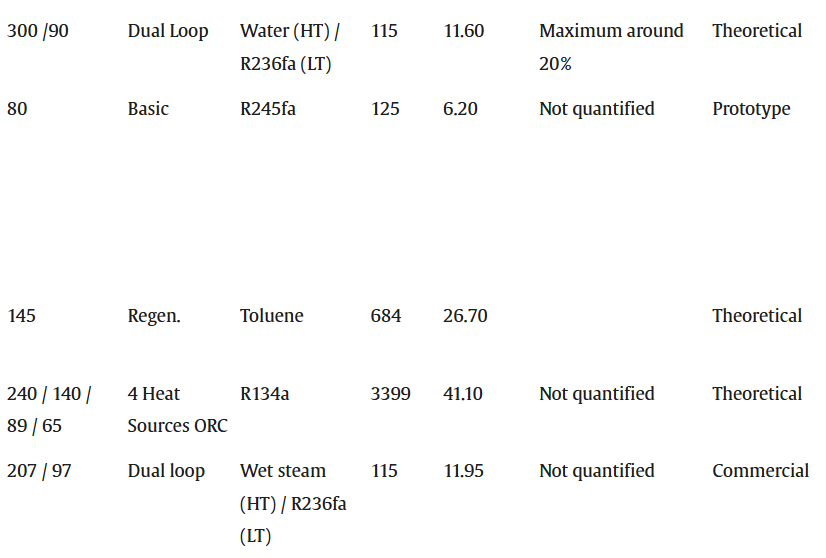 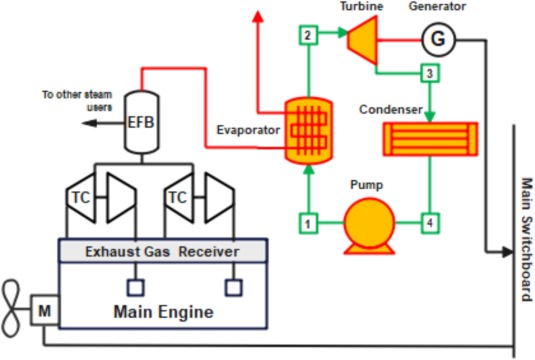 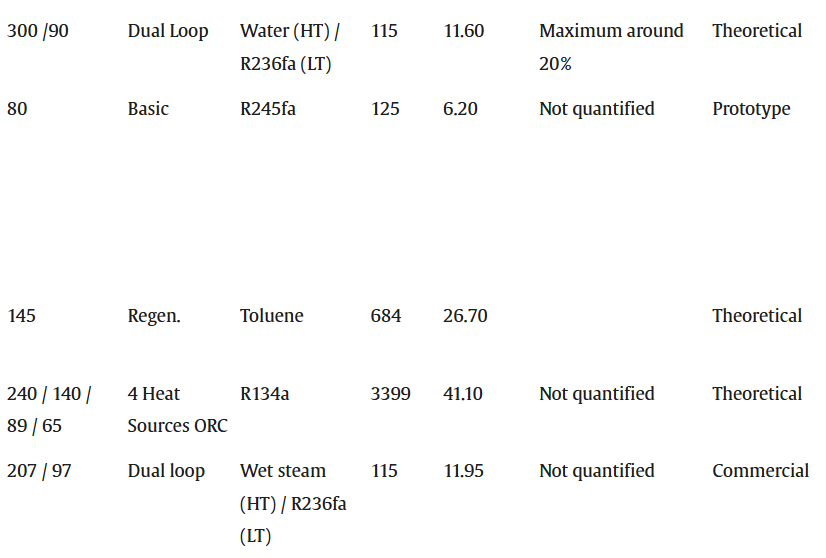 4 R.Fisher et al. Innovative waste heat valorisation technologies for zero-carbon ships − A review. 2024
Heat-to-cooling technologies – Absorption :
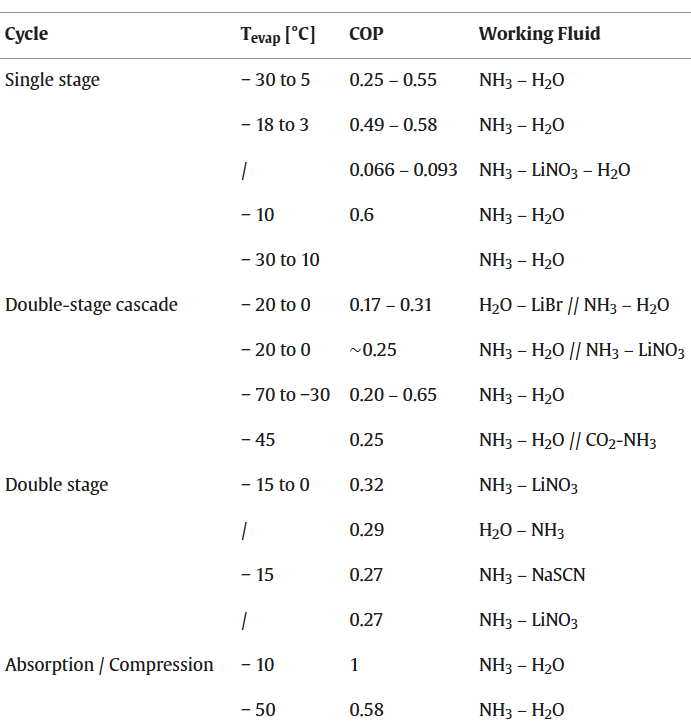 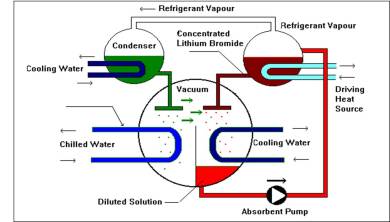 6 https://www.thermaxglobal.com/
Heat-to-cooling technologies – Adsorption :
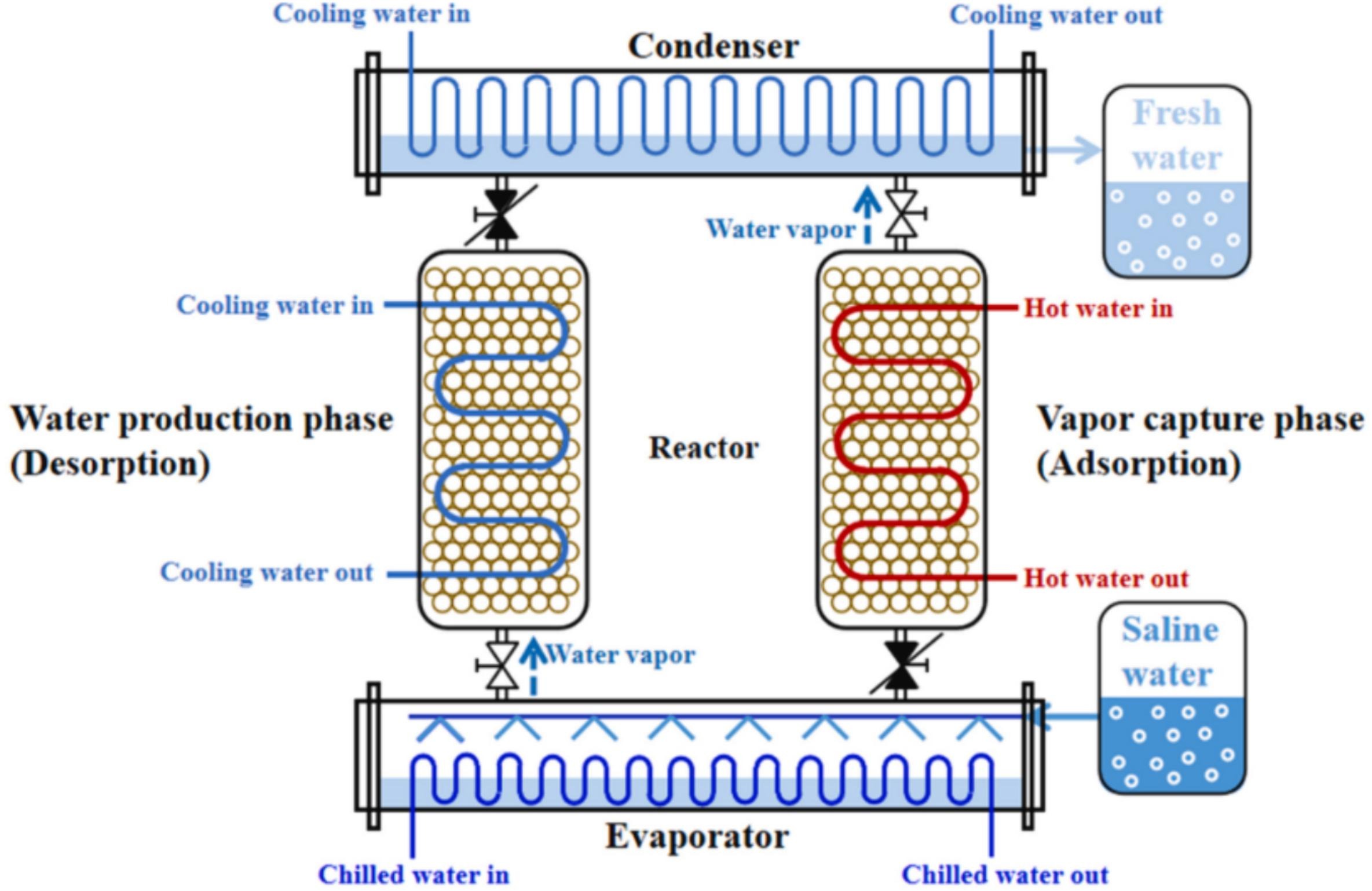 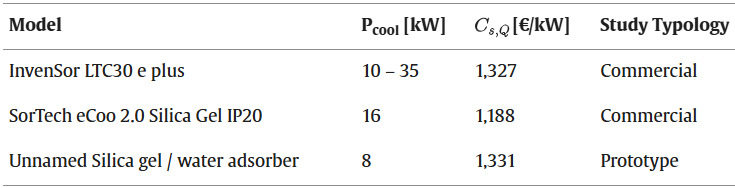 7 Y. Zhang, V. Palomba, A. Frazzica
Understanding the effect of materials, design criteria and operational parameters on the adsorption desalination performance – A review. 2022
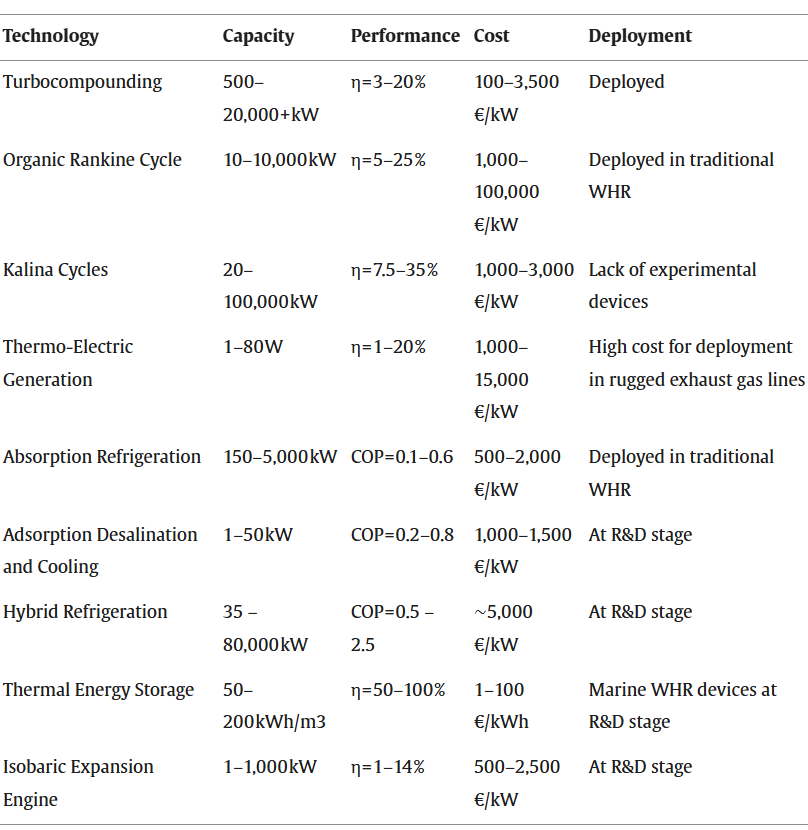 WHR technologies – overall comparison:
4 R.Fisher et al. Innovative waste heat valorisation technologies for zero-carbon ships − A review. 2024
Thank you for your attention!